Regie voerenThema 11
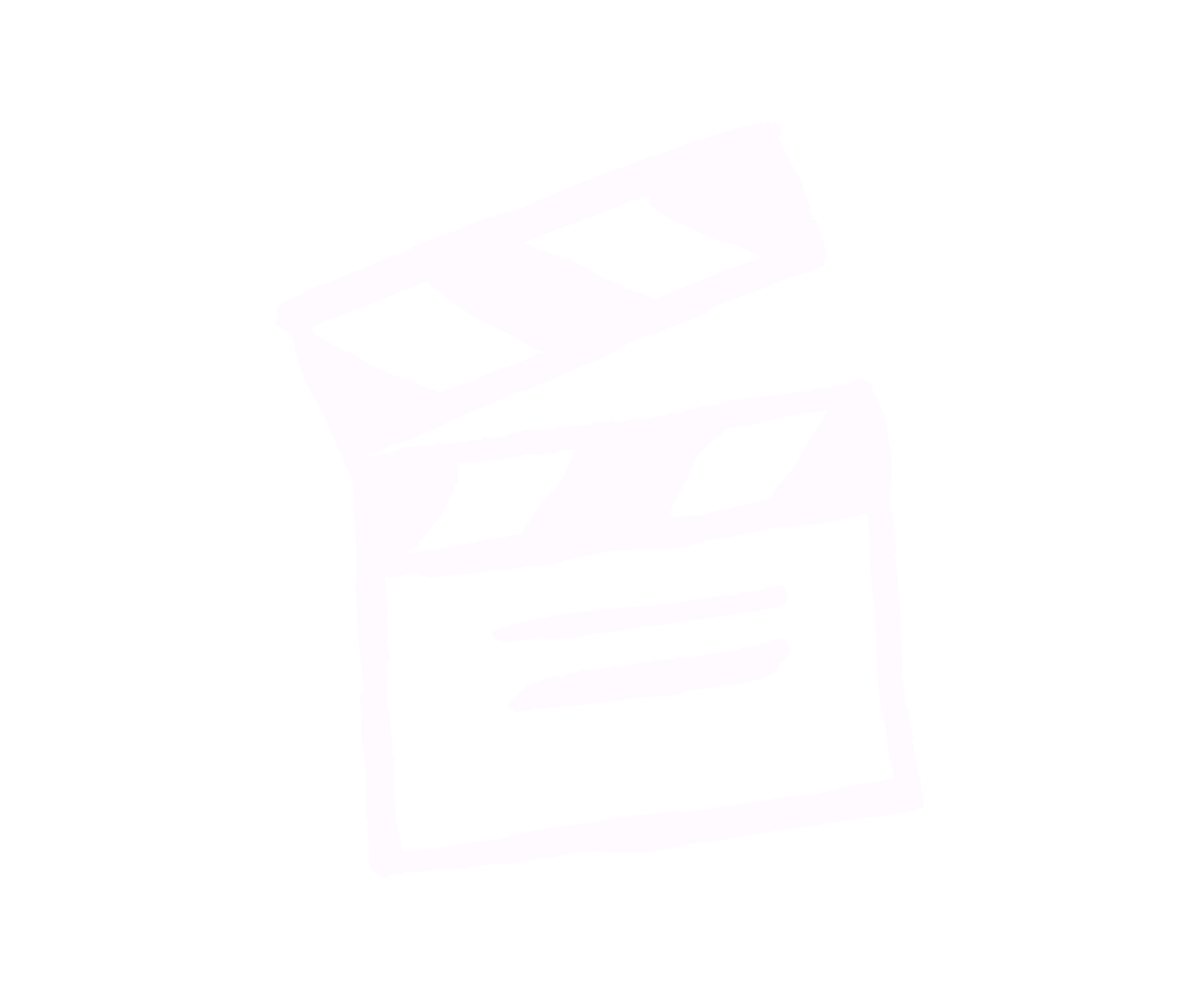 Structuur en inactiviteit W17-MZ
https://www.youtube.com/watch?v=qOgVuO1s8ys&
Programma
Vandaag
Terugblik vorige les
Inactiviteit
 Stelling
 Stukje theorie
 Opdracht 3
 Video-opname opdracht 5
Stelling
 Theorie ter herhaling
 Uitleg opdracht 4
 Klas opdelen
 Zelfstandig of in groepen werken aan opdrachtportfolio
 Oefentoets
Lesdoelen
Lesdoel 1
Lesdoel 2
Je kunt informatie over jouw dagindeling in een grafiek verwerken.
Je kunt met voorbeelden uitleggen wat de definities zijn van “inactiviteit”, ‘meerzijdige partijdigheid’ en ‘coalitie in het duister’.
Lesdoel 3
Je kunt met een voorbeeld uitleggen waarin jouw dagindeling op een werkdag verschilt van een dag in het weekend.
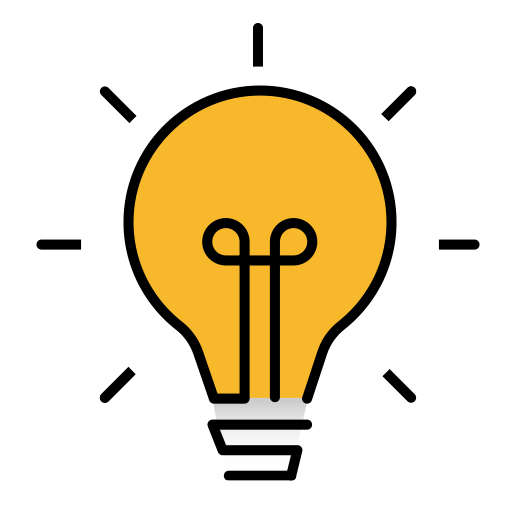 Even Wakker worden
Ga met je telefoon/laptop naar
 Menti.com 

En gebruik code
10 15 54
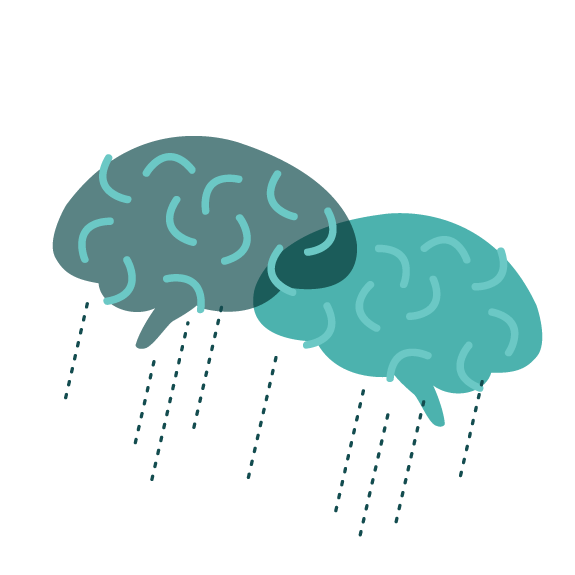 https://www.mentimeter.com/s/5339a9e736553989967b321fc42031da/cd42b379b031/edit
Toetsstof
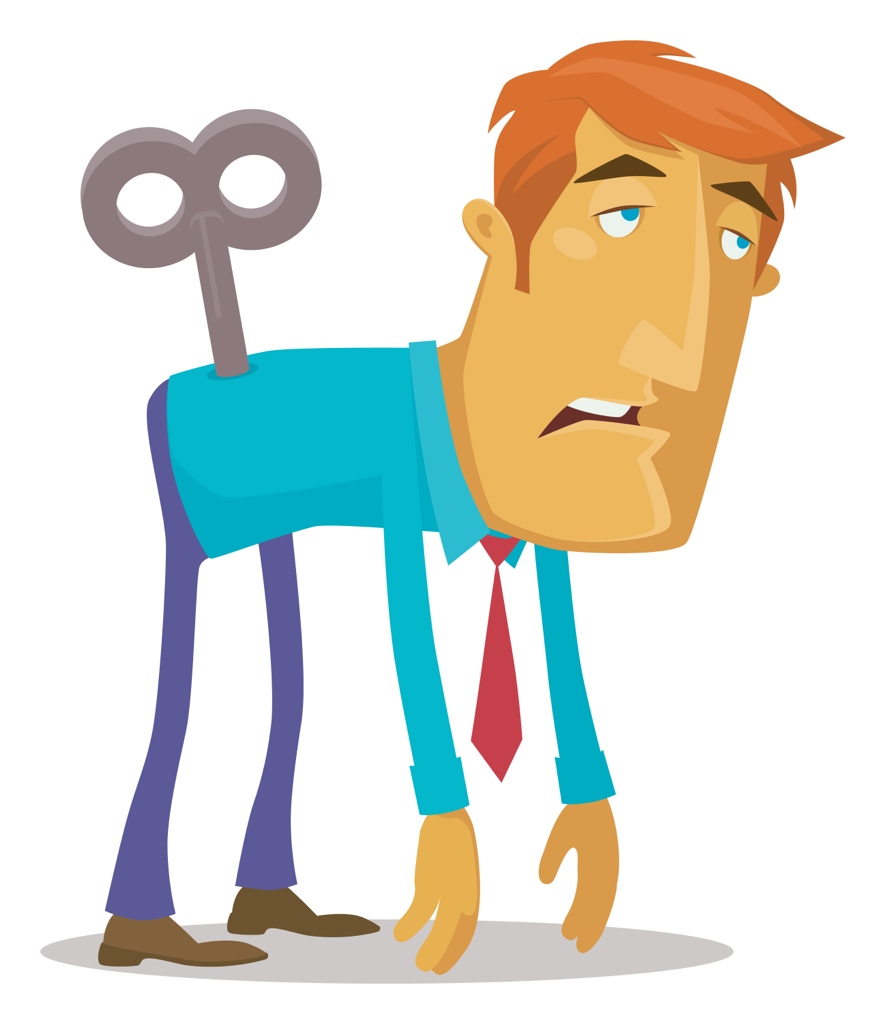 Zorgt voor

 Onderlinge dialoog (aanmoedigen)
Familieleden vertellen elkaar hoe zij de situatie beleven
Emoties en herinneringen worden gedeeld

Ontschuldigen
Iemand ‘ont-doen’ van zijn schuld
 Je toont begrip en oordeelt niet
Iemand ‘ont-doen’ van zijn schuld
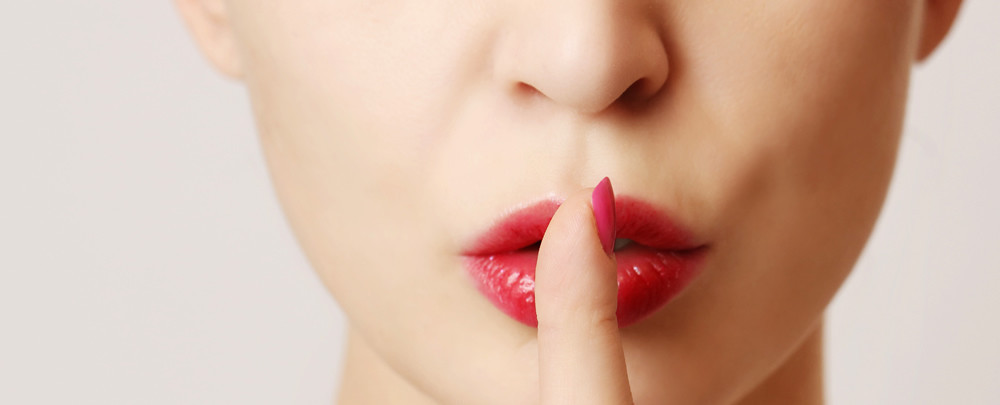 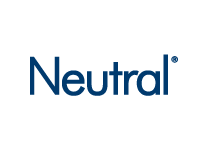 Wederzijds begrip!
Opdracht 3: Grafiek dagindeling  Weekend			    WErkdag
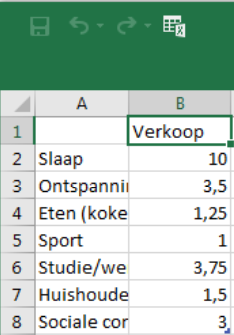 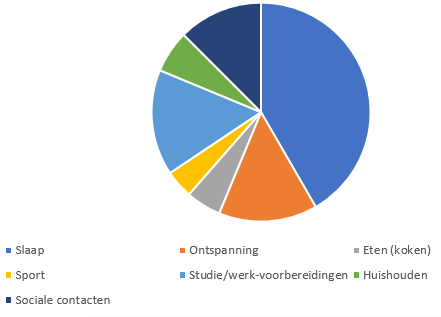 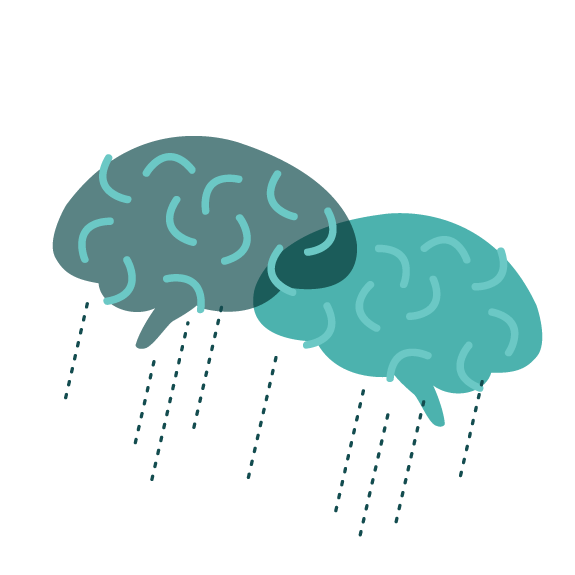 Zelfstandig werken
Opdrachtportfolio, tot 9:20. Maak een keuze tussen:
1. Zelfstandig verder werken aan opdrachten 3 of 5
		Overleg mag in duo’s, maar zelfstandig verwerken!
		Opdracht 5  buiten de klas
		
2. Oefenen met gespreksvoering 
		Check rolinstucties + criteria observatieformulier opdr. 5
		Werk in groepjes van minimaal 3 personen
					1. Met elkaar oefenen óf
					2. Één groep gaat met docent oefenen
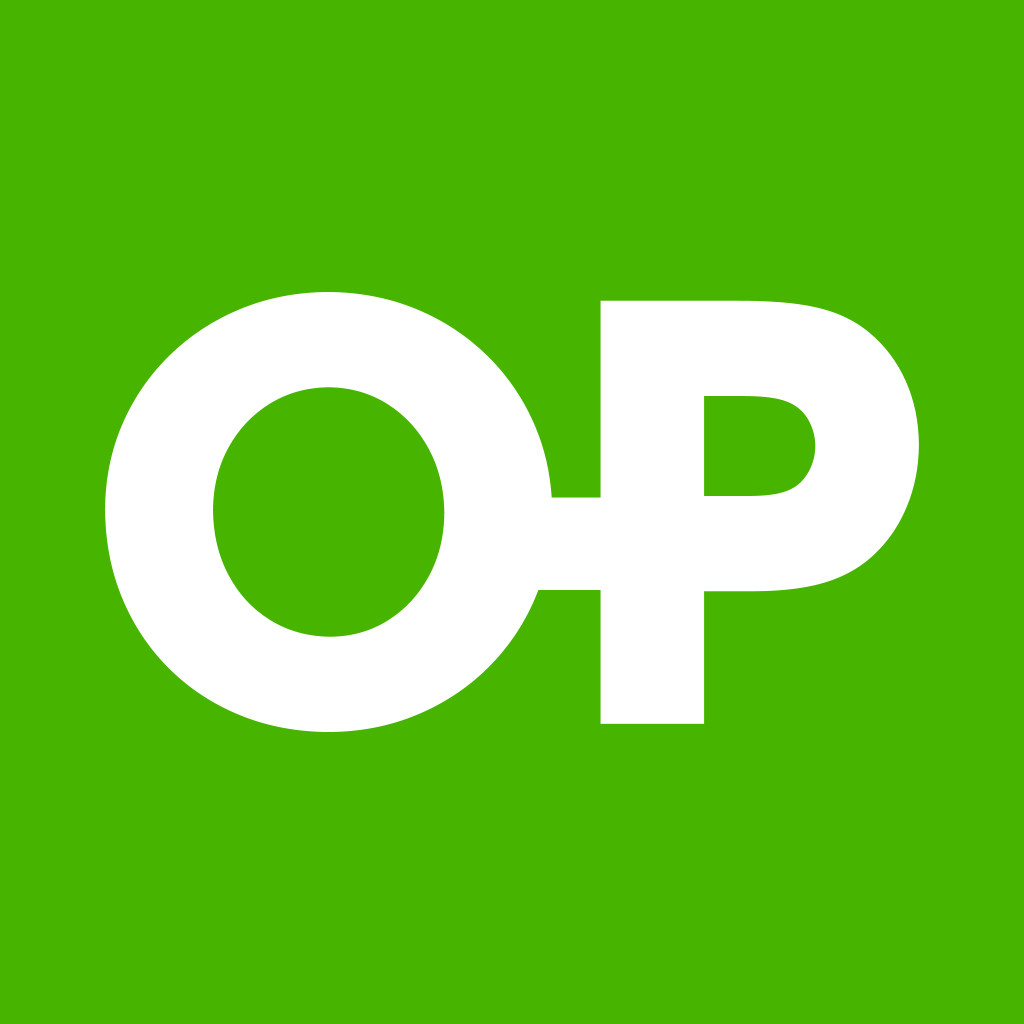 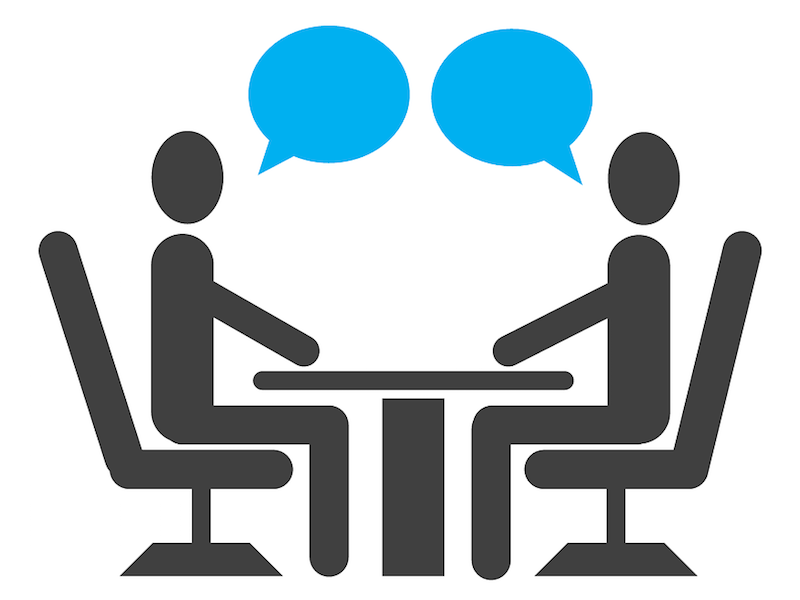 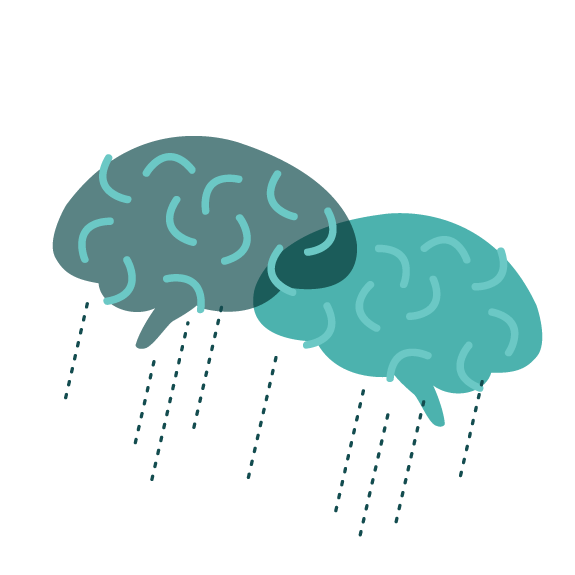 Vooruitblik
Volgende les voorbereiding op uitvoering:
Opdracht 4	 	Casusopdracht
Opdracht 5		 Film- en reflectieopdracht 

Huiswerk 2 april
 Afronden VW thema 8 + 11
 Afronden  O.P. 1, 2 en 3
 Lezen instructie opdracht 4 + 5 én bijlage B + Cliege
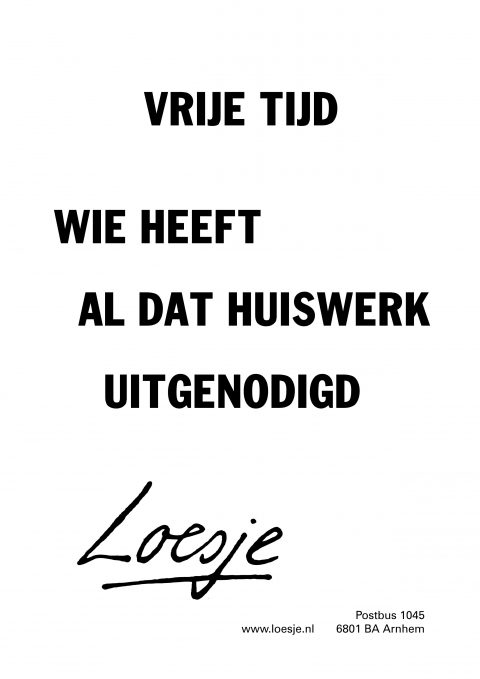 Én neem een camera mee!
daginvulling Juanita
Duo-Vragen juanita
Vicieuze
1. Lees de vragen individueel en denk na over ´jouw´ antwoord…
3 minuten stilte
2. Bespreek in duo´s de bedachte antwoorden…
3 minuten overleg
3. Bedenk samen een antwoord op de vragen en schrijf   d  deze op
3 minuten overleg
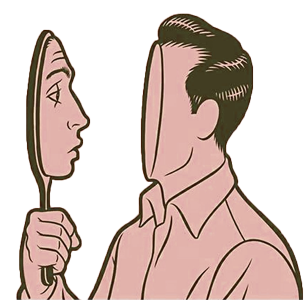 “Loon naar werken”
Te verdienen door alle opdrachten te maken
Dat zijn:
Opdrachten VW-thema 8 			
Opdrachten VW-thema 11
Portfolio-opdrachten 1 + 2 + 3
                  +
Portfolio-opdrachten 4 + 5*
Basiseis
“Ticket voor de toets”

Bonuspunt toets
+0,5 of +1,0
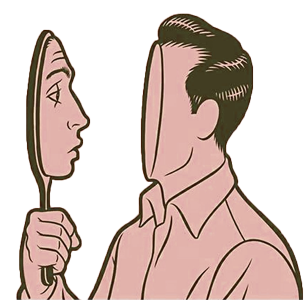 Portfolio Uiterlijk Inleveren op 9 april
Ticket voor de toets
Thema 8 VW-opdrachten: 		 3, 4, 5, 6, 9, + 13
Thema 11 VW-opdrachten		 2 + 4
Portfolio-opdrachten 			 1, 2 + 3

Voor bonuspunt
Portfolio-opdrachten			 4 + 5
Opdrachtportfolio?
Wat:		 Check in hoeverre de opzet portfolio duidelijk is
Hoe 		 Lees de opdrachten  Noteer/onthoudt vragen
Hulp:		 Overleg in duo’s 
Uitkomst:	 Opzet opdrachtportfolio is duidelijk geworden
Klaar:  	 Checken welke VW-opdrachten je nog moet maken
		 Menti.com  Code https://www.mentimeter.com/s/0454c136ce888fdb28e8fff0cf79f51d/52e82e3bc4af
Tijd		 10 minuten incl. klassikale behandeling
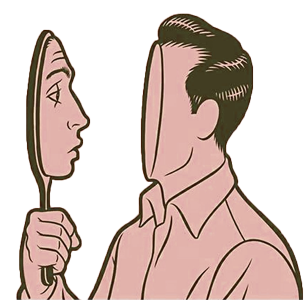 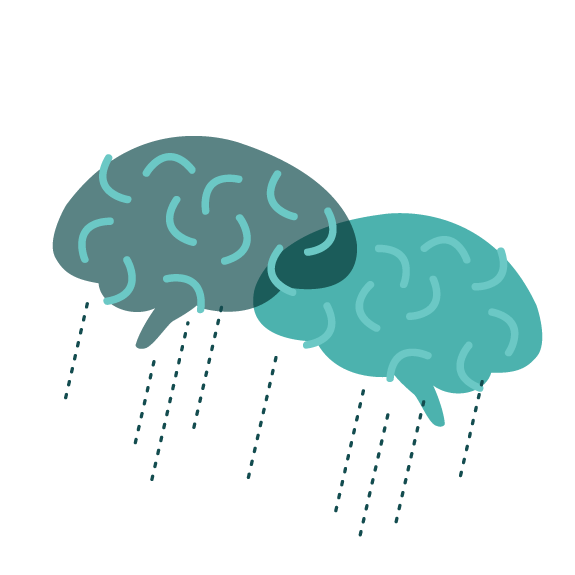 Aan de slag
Tot tien-voor-half-tien Klok

Afronden VW-opdrachten        T.8 + T.11

Uitvoeren portfolio-opdrachten  1 + 2 

Overleg in duo’s = oké,  maar voer zelfstandig uit!!
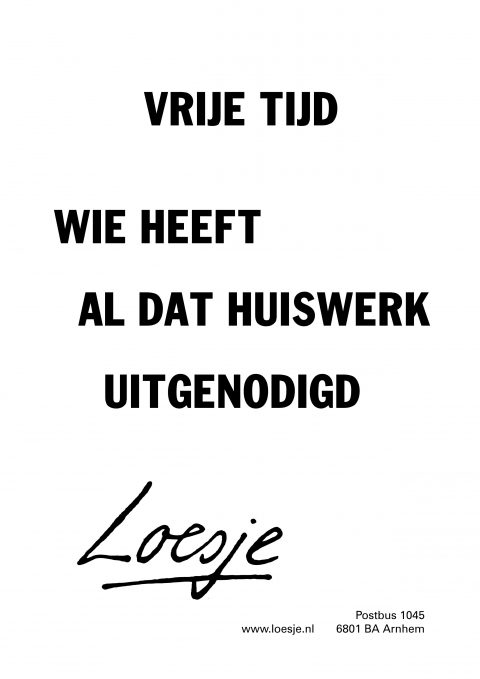 Denk na over de stelling
Eens of oneens?
Iedereen moet de kans krijgen om een ‘normaal’ leven te leiden.
Belangrijke gespreksstadia
Probleemstadium
Onder woorden brengen van wensen en gevoelens

 Wat zit je dwars?
 Wat betekend dit voor jou? 
 Wat is je wens?
Doelstadium 
Wensen omzetten in praktische ondersteuning

 Wat kan de cliënt zelf?
 Wat kan de familie?
 Wat kan het sociale netwerk? 
 Professionele ondersteuning inschakelen?
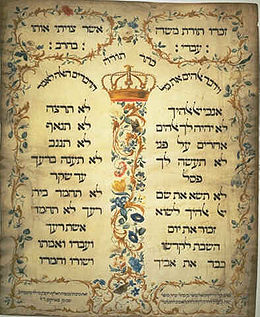 De 4 geboden tijdens het rollenspel
1. We waarderen ieders inzet
2. We hebben respect voor iedere deelnemer 
3. We lachen elkaar niet uit
4. We oordelen niet over kwaliteit
Meerzijdige partijdigheid
1. Groepjes vormen van minimaal 3 studenten	(opkomstafhankelijk) 
2. Formulier stappenplan lezen (!) 
3. Bepalen of de bedoeling duidelijk is 	
4. Vragen over rollenspel stellen 
----------------------------------------------------------
5. Gezamenlijk doorlopen 	stap 1 t/m 6
6. Rollenspel uitvoeren    	stap 7 t/m 9
----------------------------------------------------------
7. Klaar 		 Rollenspel evalueren
5 minuten
(5 minuten)
25 minuten
5 minuten
Zaken om rekening mee te houden
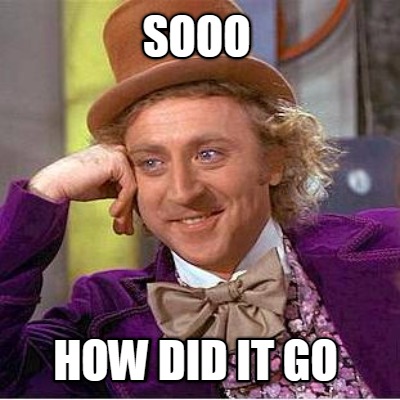